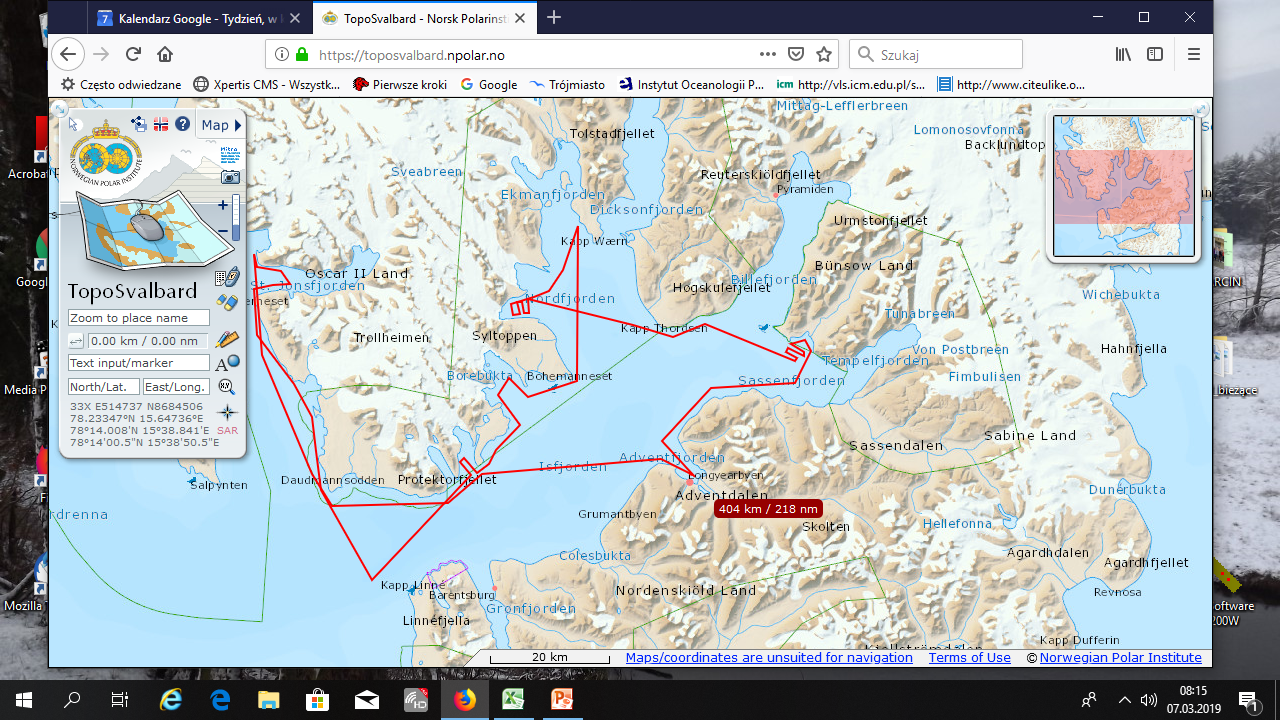 ADAMANT – ACCES projects
s/y Magnus Zaremba plan 2019
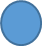 22-24 VII Gipsvika
25- 25 VII Yoldiabukta
26 VII Ekmanfjorden
27 VII Borebukta
28 VII Forlandsundet 
29 VII St. Johnsfjord
30 VII Forlandsundet 
31. VII Longyearbyen
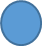 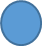 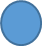 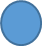 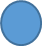 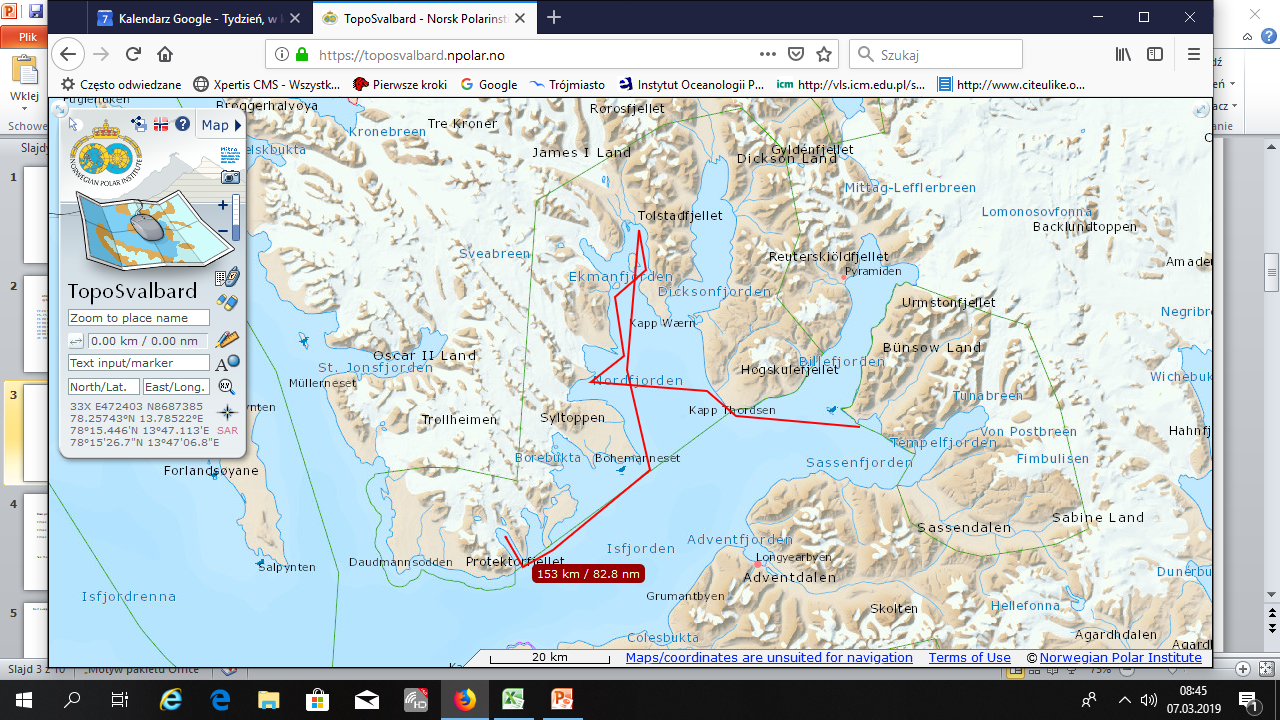 ADAMANT – ACCES projects
Bombard – coastal plan 2019
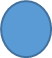 22-24 VII Gipsvika
24- 25 VII Yoldiabukta
26 VII – 27 VII Ekmanfjorden
28 – 30 VII Tryghamna 
31 VII Longyearbyen
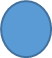 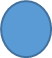 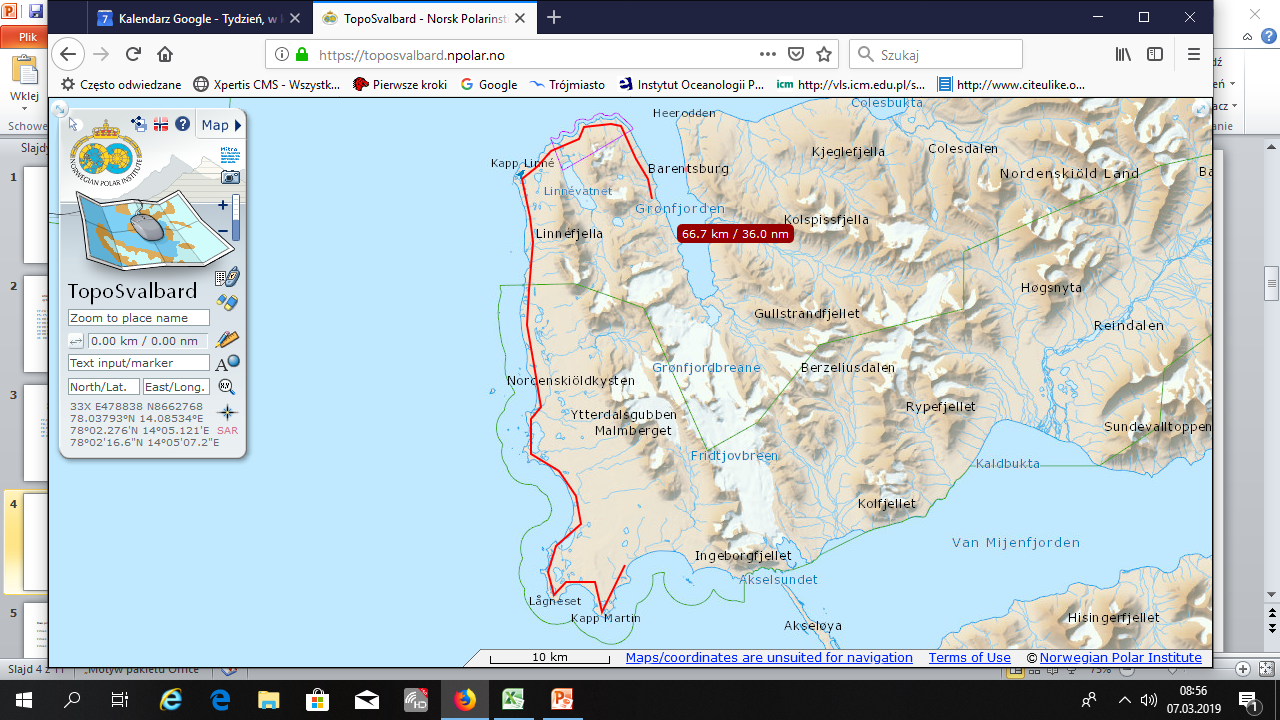 ADAMANT – ACCES projects
Coastal group  plan 2019
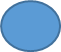 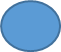 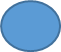 28 VII Sletnessbukta 
29 VII Lagneset
30 VII Osodden
31 VII Stabbane
1  VIII Revleodden 
2 -3 VIII Linneelva – Russekeila
4 – 5 VIII Gronfjorden – Kokerinset 
6 VIII Longyearbyen
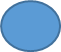 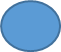 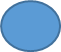